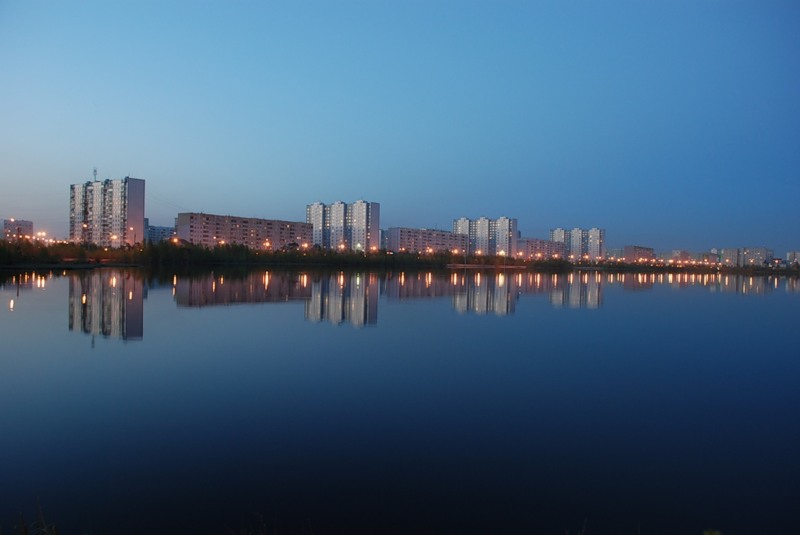 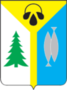 НАШ НИЖНЕВАРТОВСК: ОТ ПОСЕЛКА К ГОРОДУ
Выполнили:
Обучающиеся 6В класса
МБОУ «СОШ №8»,
г. Нижневартовск, ХМАО
Кадырова Алия, 
Шевелева Кристина.
Как все начиналось…
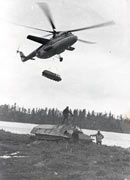 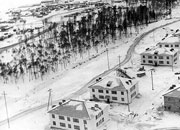 В начале века на правом берегу Оби была построена пристань.
В 1912 году тут уже было 5 домов и проживало 11 человек.
В 1924 году был образован Нижневартовский сельский Совет.
29 сентября 1964 года село Нижневартовское стало рабочим поселком.
9 марта 1972 года рабочий поселок Нижневартовский получил статус города.
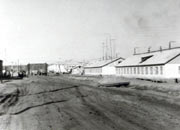 Интересные факты
Самая длинная улица – Интернациональная.
Самая короткая – Таежная (803 м).
Улица Мусы Джалиля – одна из старейших.
По ежегодному приросту добычи нефти – Нижневартовцы вышли на первое место в стране.
Первый железнодорожный поезд прибыл в Нижневартовск 6 января 1980 года.
На территории города успешно функционирует 57 предприятий местной промышленности, в том числе 48 - по производству продуктов питания. 
В 2008 году Нижневартовск в очередной раз признан победителем в конкурсе "Самый благоустроенный город Ханты-Мансийского автономного округа - Югры".
ЭТО ФАКТ!
За 40 лет небольшой рабочий поселок в основном с деревянной застройкой и населением 26,8 тыс. человек превратился в комфортабельный город Нижневартовск с населением 245 тыс. человек.
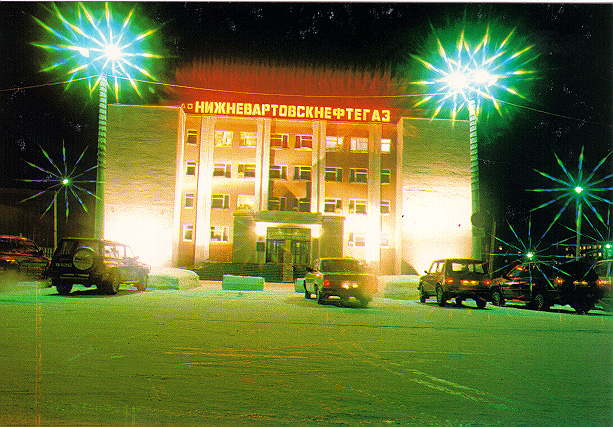 НАША ГОРДОСТЬ
Крупнейшие предприятия нефтегазового комплекса: «Самотлорнефтегаз», «Нижневартовское нефтегазодобывающее предприятие», «ТНК-Нижневартовск».
ТРАНСПОРТ
АЭРОПОРТ
РЕЧНОЙ ПОРТ
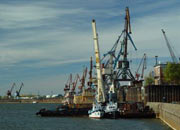 ЖЕЛЕЗНОДОРОЖНЫЙ ВОКЗАЛ
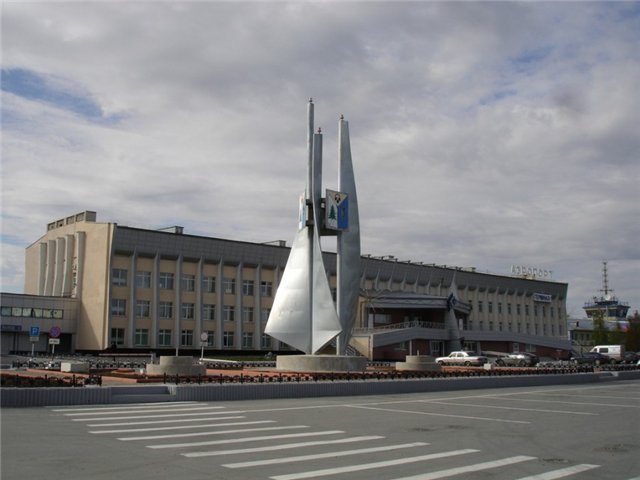 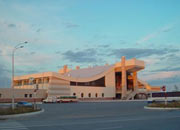 НАШИ ДОСТОПРИМЕЧАТЕЛЬНОСТИ
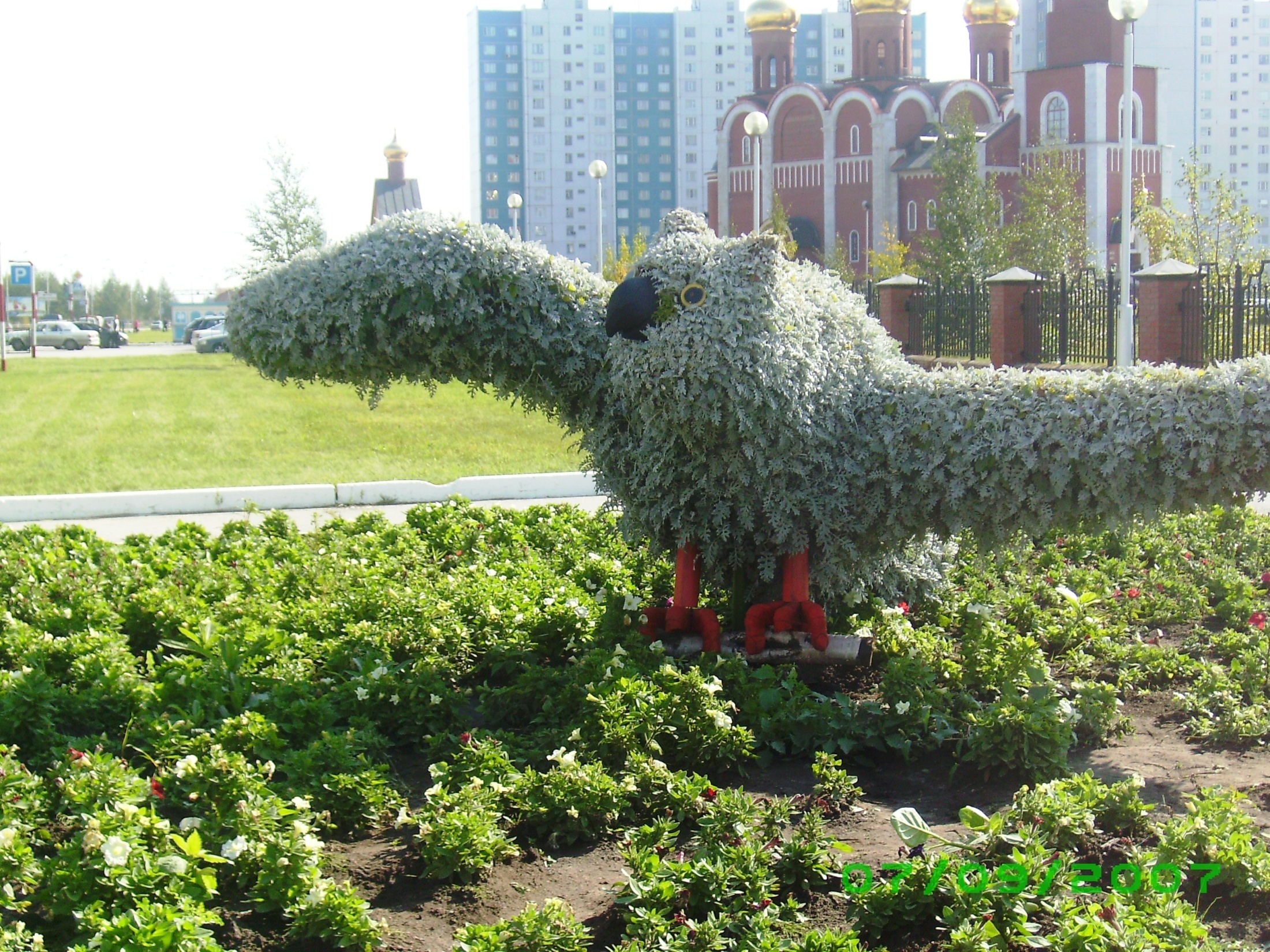 Памятник покорителям Самотлора
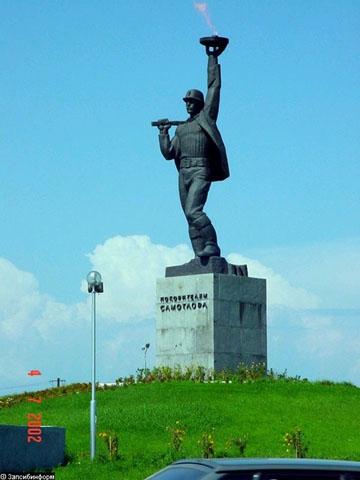 Памятник павшим воинам
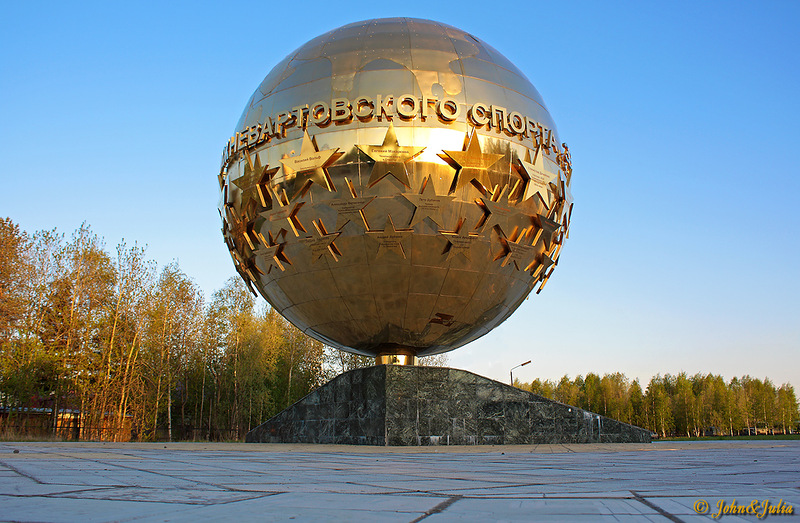 Памятник воинам-интернационалистам
Мемориал славы нижневартовского спорта
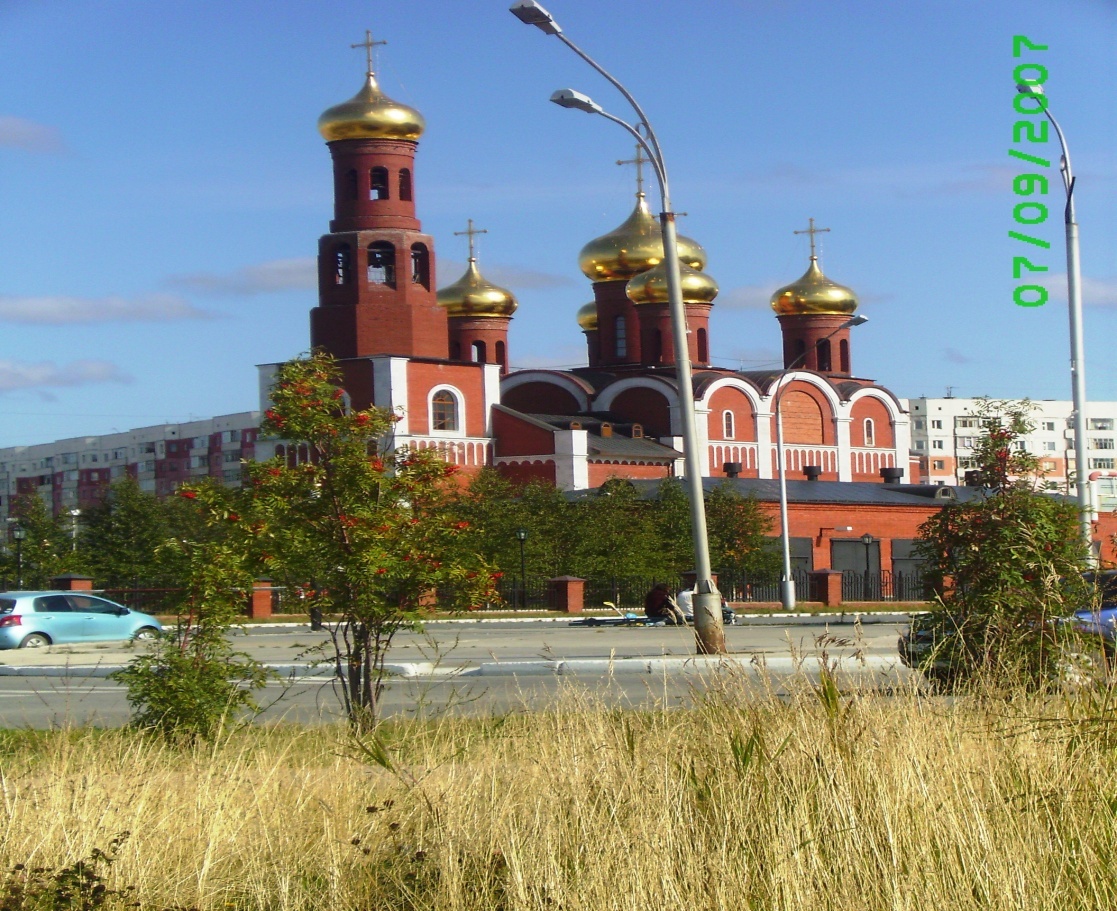 Храм Рождества Христова
Памятник М. ДЖАЛИЛЮ
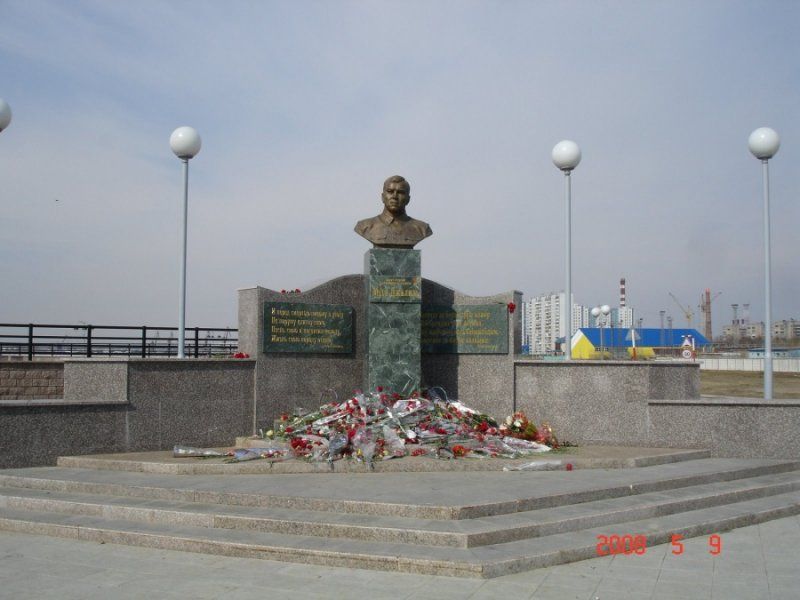 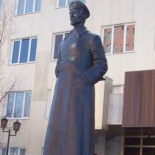 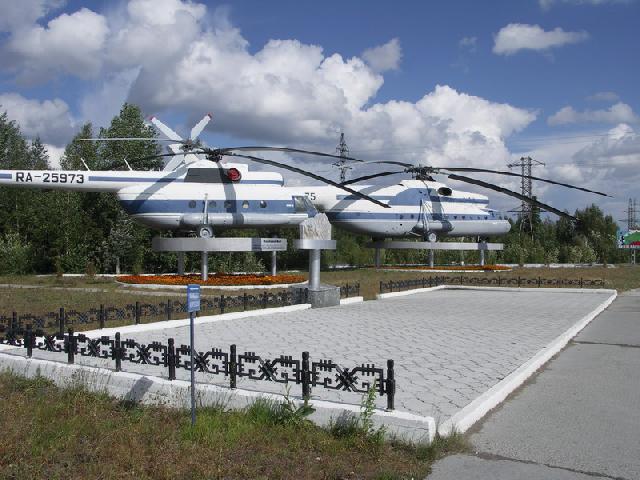 Аллея Почета авиационной техники
Памятник Ф.Э. Дзержинскому
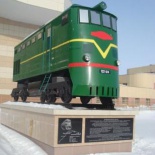 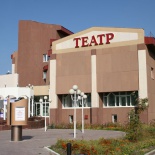 Мемориальная доска и макет паровоза
Городской драматический театр
БЕЛЫЕ НОЧИ
С 1976 года проводится фестиваль «Самотлорские ночи» (белые ночи)
Город в пенном кипении белых ночей,
 Город славной судьбы, город юности нашей.
 Нижневартовск – ты мне с каждым годом родней,
 Я хочу, чтоб ты был и чтоб стал ещё краше.

 Добывая стране драгоценную нефть,
 Мы живем здесь - и строим, и учим, и лечим,
 И земли вековая суровая твердь
 Покоряется гордым сердцам человечьим.

 Здесь растут наши дети, и внуки растут,
 Проходя по бульварам, поют наши песни.
 Я хочу, чтобы знали они, что наш труд
 Сотворил этот город, всех сказок чудесней. 

 Город в пенном кипении белых ночей,
 Город славной судьбы, город юности нашей.
 Нижневартовск – ты мне с каждым годом родней,
 Я хочу, чтоб ты был и чтоб стал ещё краше.
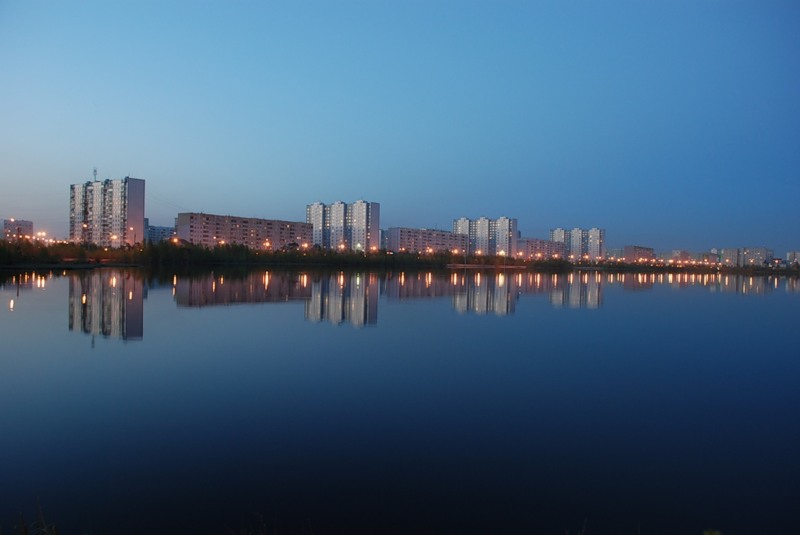